The Great American Novel
Monterey Peninsula College
GENT 13: The End of Innocence
Stephanie Spoto
Gentrain
The Great American Novel is Dead
"The GAN is either as extinct as the Dodo or as far in the future as the practical aeroplane”

-Frank Norris, journalist and novelist, 1901
The Great American Novel
Canonical novel → portrays the true essence of America
Usually written by an American
Explores the issue of national character
History of term:
John William Forest (1868) coined term in essay for The Nation.
Was a demand for a novel to embody America, to be accurate portrayal
Called Uncle Tom’s Cabin (Harriet Beecher Stowe, 1952) the closest thing to The Great American Novel
Said of Uncle Tom’s Cabin:  "It was a picture of American life, drawn with a few strong and passionate strokes, not filled in thoroughly, but still a portrait."
Claimed the true Great American Novel had not been written yet
The Development of the Concept
Over the next several decades the term became popular → used regularly in literary reviews
Eventually became considered to be a cliché term
Idea of Great American Novel became part of greater national and culturally consolidation → unification of “American” culture
Grant Shreve: "[t]he dream of a unifying national book had been around since the earliest days of the Republic, but the Great American Novel didn't fully get as a concept until the end of the Civil War".
Criteria for the Great American Novel
It must encompass the entire nation and not be too consumed with a particular region.
It must be democratic in spirit and form.
Its author must have been born in the United States or have adopted the country as his or her own.
Its true cultural worth must not be recognized upon its publication.
Contenders for the title of the Great American Novel
Pre-1945
The Last of the Mohicans (1826)
 Scarlet Letter (1850)
 Moby-Dick (1851)
 Uncle Tom’s Cabin (1852)
 Adventures of Huckleberry Finn (1884)
 The Great Gatsby (1925)
 Gentlemen Prefer Blondes (1925)
 Absalom, Absalom! (1936)
 The Grapes of Wrath (1939)
The waning of the Great American Novel
Idea continues to develop, but first half of 20th century it was increasingly dismissed as no longer applicable 
 Considered “extinct as the Dodo.”
George Knox, 1969, in American Quarterly: by 1900, critics no longer wanted to call on the idea of the GAN → would be ridiculed
Edith Wharton, 1927: the Great American Novel concept held a narrow view and was "always about Main Street, geographically, socially, and intellectually". → term GAN used too often, and too often associated with masculine values
Academia began to dismiss GAN as "naively amateurish age-of-realism pipe dream"
Bernard F. Rogers, 1974: “The GAN really belongs to the nineteenth century, not the twentieth” 
This trend continued to the middle of the 20th century.
Constructing the GAN
Some continued self-consciously to write and attempt to write the GAN, for example, Philip Roth, Upton Sinclair, Sinclair Lewis
Upton Sinclair, The Jungle (1906)
Lewis Sinclair, Babbit (1924)
Philip Roth, The Great American Novel (1973)
 
 Guide books for writing the Great American Novel appeared throughout the 20th century 
 Writers like Kurt Vonnegut → career can be understood as an attempt to write the GAN of its own time.
Renewed interest in the 1970s
William Carlos Williams, 1923, The Great American Novel
Clyde Brion Davis, 1938, The Great American Novel
Philip Roth, 1973, The Great American Novel
Keith Malley, 2000, The Great American Novel
 
1970s saw a renaissance in interest in Great American Novel
New York Times very interested in the concept, and mentioned and concept often 
Tom Perrin, 2018: renewed interest in GAN was due to “decades considerable anxieties,” perhaps of identity
During this time was solidified as aligned with masculinity, sought to address tension between individualism and social upheaval.
Contenders for the GAN title, post-1945
Salinger, Catcher in the Rye, 1951
Ellison, Invisible Man, 1952
Nabakov, Lolita, 1955
Lee, To Kill a Mockingbird, 1960
Pynchon, Gravity’s Rainbow, 1973
McCarthy, Blood Meridian, 1985
Morrison, Beloved, 1987
The Great American Novel and the New Millennium
21st century focused on click-bait and lists
Lists of Great American Novels popular on websites like Medium or BuzzFeed 
 Relevance and achievability debated → is America singular enough to be embodied in a single work?
Adam Kirsh, 2013:  "Hardly anyone talks about the Great American Novel without a tincture of irony these days". → though novels like Philip Roth very interested in attempting to write the GAN
On GAN in 21st century, Stephens Shapiro "Maybe the GAN is a theme that rises in interest when the existing world system is amidst transformation, as America's greatness of all kinds swiftly fades away."
Norman Mailer, 2004: GAN no longer possible, because America is too developed
 Tony Tulathimutte similarly dismissed it as "a comforting romantic myth, which wrongly assumes that commonality is more significant than individuality"
Millennium and Contenders for the GAN
Bret Easton Ellis, American Psycho, 1991
 David Foster Wallace, Infinite Jest, 1997
 Don DeLillo, Underworld, 1997
 Jonathan Franzen, Freedom, 2010
 Michael Chabon, Telegraph Avenue, 2012
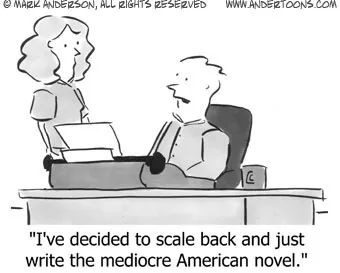